AQA Biology – GCSE Required Practicals Integrated Instructions – David Paterson – 26Apr2019 – v1© David Paterson, 2019Shared under a Creative Commons “Attribution-NonCommercial-ShareAlike” license.https://creativecommons.org/licenses/by-nc-sa/2.0/uk/
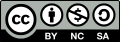 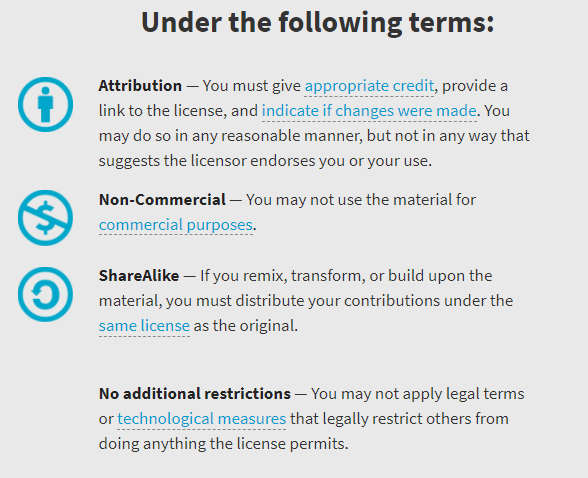 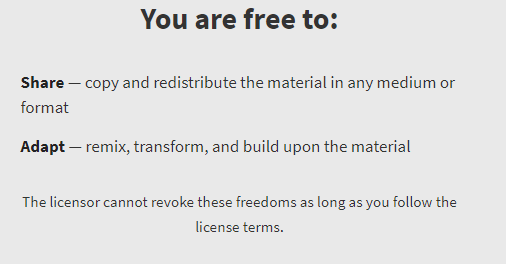 © D Paterson 2019
v1 -  26/6/19
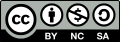 Risk assessments
These documents are shared for information and training purposes.
If you are going to carry out practicals following these instructions, you must carry out appropriate risk assessments first. I suggest the use of CLEAPSS resources for this.
❶ One drop of water        
❽ Set higher power objective lens                  
❿ Make a labelled drawing – annotate with total magnification factor 
❷ Epidermal tissue from onion             
❼ Focus (coarse adjustment)   
❾ Focus (use fine adjustment  

❸ 2 drops iodine solution    

❻ Move lowest power lens (short barrel) to just above slide (use coarse adjustment)              
❹ Cover slide (edge first)

GCSE Biology: Microscopy
Designed in line with practicals in AQA GCSE Biology / Combined Science Handbooks
http://www.aqa.org.uk/resources/science/gcse/teach/practicals
❺ Onion slide on stage         
© D Paterson 2019
v1 -  26/6/19
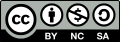 ❼ Tape lid with two small piece of tape        
❽ Incubate plate at 25°C for 48 hours                     
❻ Repeat ❸❹❺ for remaining antiseptics    
❾ Measure and record perpendicular diameters of each clearance zone 
❶ Clean & disinfect  hands and workspace   
❺ Place filter paper on central spot             
E. Coli.
DJP 18/6/19
❷ Mark three segments, central spots and your details                              
❹ Lift lid a minimum distance facing away from you                            
A
B
❸ Dip filter paper circle in antiseptic            
GCSE Biology: Microbiology
Designed in line with practicals in AQA GCSE Biology / Combined Science Handbooks
http://www.aqa.org.uk/resources/science/gcse/teach/practicals
C
© D Paterson 2019
v1 -  26/6/19
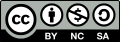 GCSE Biology: Osmosis
Designed in line with practicals in AQA GCSE Biology / Combined Science Handbooks
http://www.aqa.org.uk/resources/science/gcse/teach/practicals
❶ Extract five potato cores with cork borer   
❹ Add sugar solution (measuring cylinder)
A – 10 cm3	
B – 7.5 cm3	
C – 5 cm3 	
D – 2.5 cm3	
E – 0 cm3 	
❺ Add water (measuring cylinder)
A – 0 cm3	
B – 2.5 cm3	
C – 5 cm3 	
D – 7.5 cm3	
E – 10 cm3 	
00.00
❷ Trim cores to remove skin and make the same length                               
❻ Add potato core to each tube                        
❼ Leave for 
required time          
B
C
D
E
A
❸ Accurately measure mass and length of each core                                   
❽ Remove and blot dry cores                                 
❾ Accurately measure mass and length of each core                                   
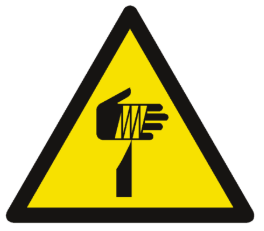 -.-- g
© D Paterson 2019
v1 -  26/6/19
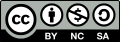 ❶ Set up 11 labelled tubes in a 35°C water bath
 B1	 B2	 B3	 B4	 B5: 2cm3 buffer
 S1	 S2	 S3	 S4	 S5: 4cm3 starch
 A: 10cm3 amylase
❷ Place thermometer in A – start ❺ onwards when temperature reaches 35°C         
00.00
B5
B4
B3
B2
B1
S5
S4
S3
S2
S1
B1
S1
❸ Set up spotting tile – 1 drop iodine solution per well          
❺ Pour B1 into S1 and stir                                    
❹ Add 1 drop starch to 1st well                             
A
A
❻ Add 2cm3 amylase (A) to S1 and stir                  
⓬ Repeat ❸ to ⓫ with
 B2 & S2    B3 & S3
 B4 & S4    B5 & S5
❼ Start the stopwatch and keep stirring 
⓫ Record time of first 
well to not change colour
GCSE Biology: Enzymes
Designed in line with practicals in AQA GCSE Biology / Combined Science Handbooks
http://www.aqa.org.uk/resources/science/gcse/teach/practicals
❽ At 10s add one drop to 2nd well with glass rod     
❾ Rinse glass rod in water and keep stirring     
❿ Repeat ❽&❾ every 10s until 110s (12th well) 
© D Paterson 2019
v1 -  26/6/19
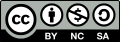 Sugar
Starch
❸ Add 3-4 drops Benedict’s           
❹ Heat for 5 minutes at 80°C (minimum)     
❶ Add food sample            
                                  
❷ Add food sample                 
❷ Add a few drops iodine solution       
❶ Set up Bunsen burner water bath
                              
❸ Observe and record colour changes                   
xxxxxxxxxxxxxxxxxxxxx
❺ Observe changes to mixture           
GCSE Biology: Food tests (sugars/starch)
Designed in line with practicals in AQA GCSE Biology / Combined Science Handbooks
http://www.aqa.org.uk/resources/science/gcse/teach/practicals
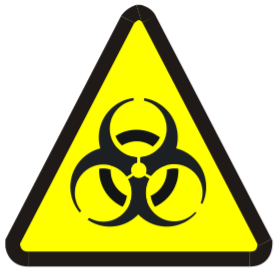 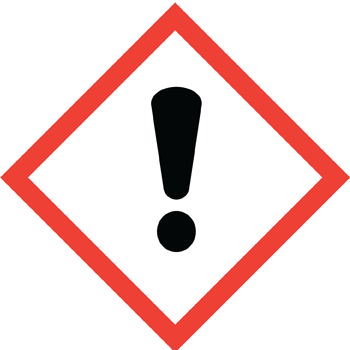 © D Paterson 2019
v1 -  26/6/19
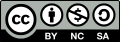 Protein
Lipid
❶ Add food sample              
                                  
❶ Add food sample

❷ Add 1cm3
Biuret A solution   
❷ Add a few drops distilled water        
❸ Add 1 cm3
Biuret B solution   
❸ Add a few drops ethanol                    
❹ Shake mixture gently                      
❹ Shake solution gently                      
❺ Observe and record changes
❺ Observe and record changes      
GCSE Biology: Food tests (lipids/protein)
Designed in line with practicals in AQA GCSE Biology / Combined Science Handbooks
http://www.aqa.org.uk/resources/science/gcse/teach/practicals
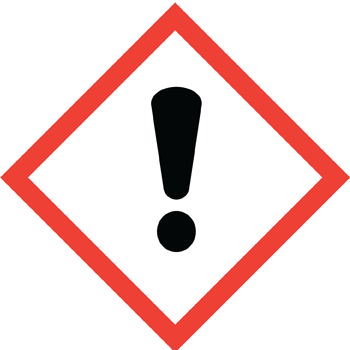 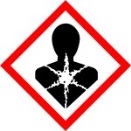 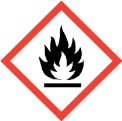 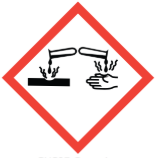 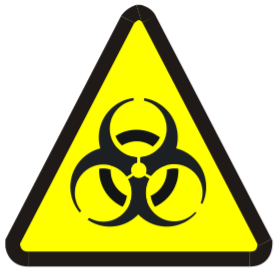 © D Paterson 2019
v1 -  26/6/19
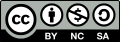 GCSE Biology: Photosynthesis
Designed in line with practicals in AQA GCSE Biology / Combined Science Handbooks
http://www.aqa.org.uk/resources/science/gcse/teach/practicals
❶ 4 spacing plasticine balls     
❷ Tap water to ¾ full                
❸ 10 cm piece of pondweed - cut edge up                                   
00.00
❹ Glass funnel                           
❿ Repeat ❻to❾ for remaining distances                    
❺ Water filled inverted measuring cylinder                      
❾ Stop timer and record volume of gas collected              
❻ Position lamp at
 100cm      80 cm      60 cm
 40cm        20 cm
❽ Count and record total number of bubbles                      
❼ Start timer for 3 minutes     
© D Paterson 2019
v1 -  26/6/19
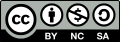 ❸ Person 2 –  Drop ruler     
❹ Person 1 – catch ruler         
❷ Person 2
	  Vertical ruler
	  0 cm mark between Person 1’s thumb/first finger
	  “Prepare to catch”
❺ Record number on ruler above thumb                               
❻ Rest and repeat ❶ to ❺ several times                                
❶ Person 1
	  Dominant hand
	  Sitting
	  Good upright posture
	  Eyes across the room
	  Forearm across table
	  Hand overhanging table
❼ Swap Person 1 and 2 over  
❽ Repeat ❶ to ❼                 
❾ Change the factor                
❿ Repeat ❶ to ❽                 
GCSE Biology: Reaction time
Designed in line with practicals in AQA GCSE Biology / Combined Science Handbooks
http://www.aqa.org.uk/resources/science/gcse/teach/practicals
© D Paterson 2019
v1 -  26/6/19
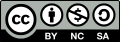 ❶ Label 3 petri dishes with name + location
Full sunlight 	
Partial light	
Darkness	
❻ Place petri dishes in 
       positions             
❼ Leave for 1 day   
❷ Cotton wool soaked in 
       water                   
❸ 10 mustard seeds
  
❽ Measure height
       of seedlings        
❹ Warm location to allow 
       germination        
❺ Equalise number of 
       seedlings             
❾ Repeat ❼ and ❽ for 
       5 days                  
GCSE Biology: Plant responses
Designed in line with practicals in AQA GCSE Biology / Combined Science Handbooks
http://www.aqa.org.uk/resources/science/gcse/teach/practicals
!!!   Water daily or cover  !!!
 !!!         with a beaker       !!!
© D Paterson 2019
v1 -  26/6/19
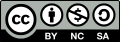 ❶ Select random coordinates 
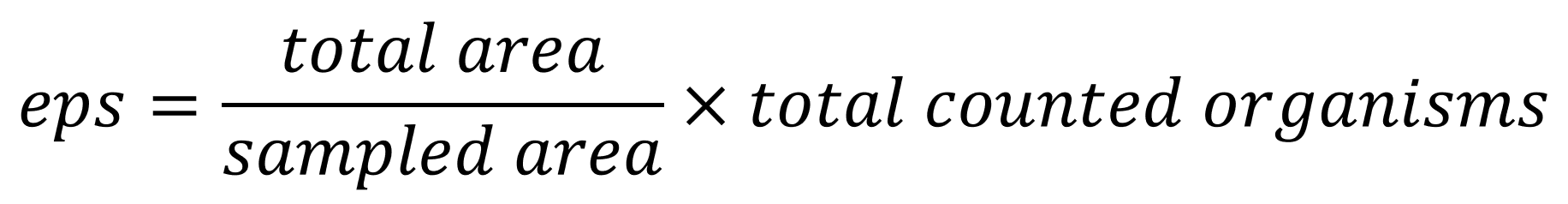 X coordinate
Y coordinate
❻ Calculate estimated 
       population size (eps)            
❷ Using tape measure, find location in survey area               
❺ Repeat for ❶ to ❹ for
       10 locations           
                                        
❹ Count species               
❸ Lay down quadrat                 
GCSE Biology: Population size
Designed in line with practicals in AQA GCSE Biology / Combined Science Handbooks
http://www.aqa.org.uk/resources/science/gcse/teach/practicals
© D Paterson 2019
v1 -  26/6/19
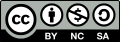 ❶ Lay out 30 m tape measure from base of tree to open ground     
❷ Quadrat at
 0 m	 5 m	  10 m	  15 m 	 20 m	  25 m	 
 30 m
00 lux
❸ Measure and record light reading                    
❹ Count and record number of plants in quadrat                            
❶ Repeat ❷ to ❹ for all distances                     
GCSE Biology: Transect
Designed in line with practicals in AQA GCSE Biology / Combined Science Handbooks
http://www.aqa.org.uk/resources/science/gcse/teach/practicals
© D Paterson 2019
v1 -  26/6/19
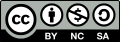 ❺ Stand in water bath until at temperature                        
❹ 7 cm3 sodium carbonate solution                                 
❻ 1cm3 lipase AND start timer 
  
❸ 5 cm3 milk                      
00.00
00.00
❷ 5 drops Cresol red solution                      
   
❼ Stir until colour change (purple to yellow)               
❶ 5 cm3 lipase solution  
❽ Stop timer                     
lipase
milk
❾ Repeat ❷ to ❽ at different temperatures                       
GCSE Biology: Decay
Designed in line with practicals in AQA GCSE Biology / Combined Science Handbooks
http://www.aqa.org.uk/resources/science/gcse/teach/practicals
© D Paterson 2019
v1 -  26/6/19
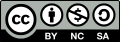 ❶❷❸❹❺❻❼❽❾❿ Text text text 
00.00
xxxxxxxxxxxxxxxxxxxxx
c
82.3 g
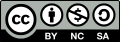